Речевое  развитие дошкольников
РЕБЕНОК






ПЕДАГОГИ                                    РОДИТЕЛИ
Актуальность проблемы речевого развитияС развитием речи связано формирование как личности в целом, так и всех психических процессов. Поэтому определение направлений  и условия развития речи у детей относятся к числу важнейших педагогических  задач.
Основные цели и задачи
 Развитие свободного общения с взрослыми и детьми, овладение конструктивными способами и средствами взаимодействия с окружающими.
Развитие всех компонентов устной речи детей: грамматического строя речи, связной речи — диалогической и монологической форм; формирование словаря, воспитание звуковой культуры речи.
Практическое овладение воспитанниками нормами речи.
Развитие речи в детском саду ведётся по следующим направлениям: • Воспитание звуковой культуры речи. • Обогащение активного и пассивного словаря. • Формирование грамматического строя речи. • Развитие связной речи.
Условия для успешного развития речиИнтересно организовать жизнь детей.Постоянно побуждать ребёнка говорить. Создавать соответствующую обстановку, среду.Своевременно исправлять ошибки в речи ребенка и давать правильный образец. Дать детям одинаковые стартовые возможности.
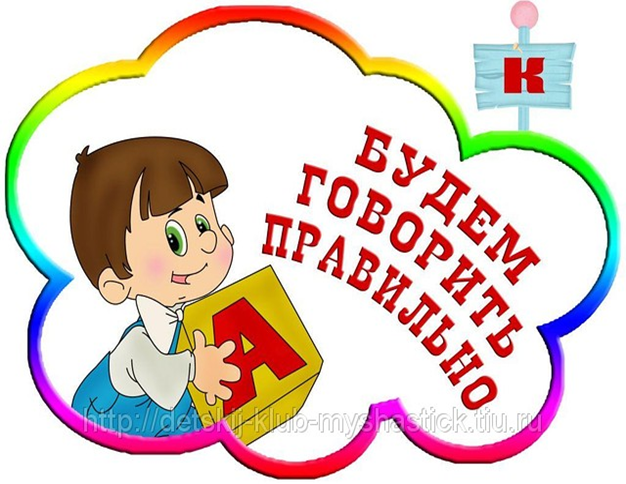 Формы работы по развитию речи:
Занятия
Совместные познавательно-речевые игры
Непосредственно общение  со взрослыми
Средства развития речи
Общение взрослых и детей
Культурная языковая среда
Обучение родной речи и языку на занятиях
Художественная литература
Различные виды искусства (изобразительное, музыка, театр)
Занятия по другим разделам программы
Методы речевого развития :
Наглядные (непосредственное наблюдение и его разновидности(наблюдение в природе, экскурсии), опосредованное наблюдение(изобразительная наглядность: рассматривание игрушек и картин, рассказывание по игрушкам и картинам)) 
Словесные ( чтение и рассказывание художественных произведений, заучивание наизусть, пересказ, обобщающая беседа, рассказывание без опоры на наглядный материал) 
Практические (дидактические игры, игры-драматизации, инсценировки, дидактические упражнения, пластические этюды, хороводные игры)
Приемы развития речи:
Словесные приемы (речевой образец, повторное проговаривание, объяснение, указания, оценка детской речи, вопрос) 
Наглядные приемы (показ иллюстративного материала, показ положения органов артикуляции при обучении правильному звукопроизношению) 
Игровые приемы (игровое сюжетно-событийное развертывание, игровые проблемно- практические ситуации, игра- драматизация с акцентом на эмоциональное переживание, ролевые обучающие игры, дидактические игры)
Что мы интересного делаем в детском саду, чтобы речь наших детей развивалась в норме?
В первую очередь большое внимание уделяем рассказыванию:
Составлению творческих рассказов
Составлению рассказов по картине
Пересказам
 Очень важно с детьми разучивать стихи – это способствует развитию выразительности, тренирует память.  
Что способствует улучшению звукопроизношения – это скороговорки, чистоговорки.
Очень любят дети отгадывать и загадывать загадки-это занятие учит детей делать выводы, анализировать, развивает мышление. Обязательно при этом надо спросить ребенка «как догадался?», «почему?»
Речевые игры помогают стимулировать развитие речи ребёнка, обогощают его словарь, активизируют умственную и речевую деятельность, помогают развивать внимание и память.
Что дома делать надо:
В первую очередь, разговаривая с ребенком постоянно обращайте внимание на собственную речь: она должна быть четкой и внятной.  Не забывайте, что ребенок в первую очередь учится говорить у вас.
Во – вторых, как можно чаще общайтесь с ребенком.  
Чаще читайте ребенку. Чтение на ночь играет важную роль в развитии речи ребенка, он усваивает новые слова, обороты, развивает слух. И обязательно обсуждайте прочитанное.
Спасибо за внимание!